Fihte
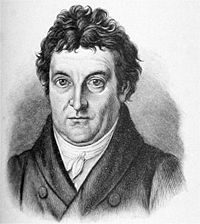 Subjektivni idealizam
Fihteovo stvaralaštvo
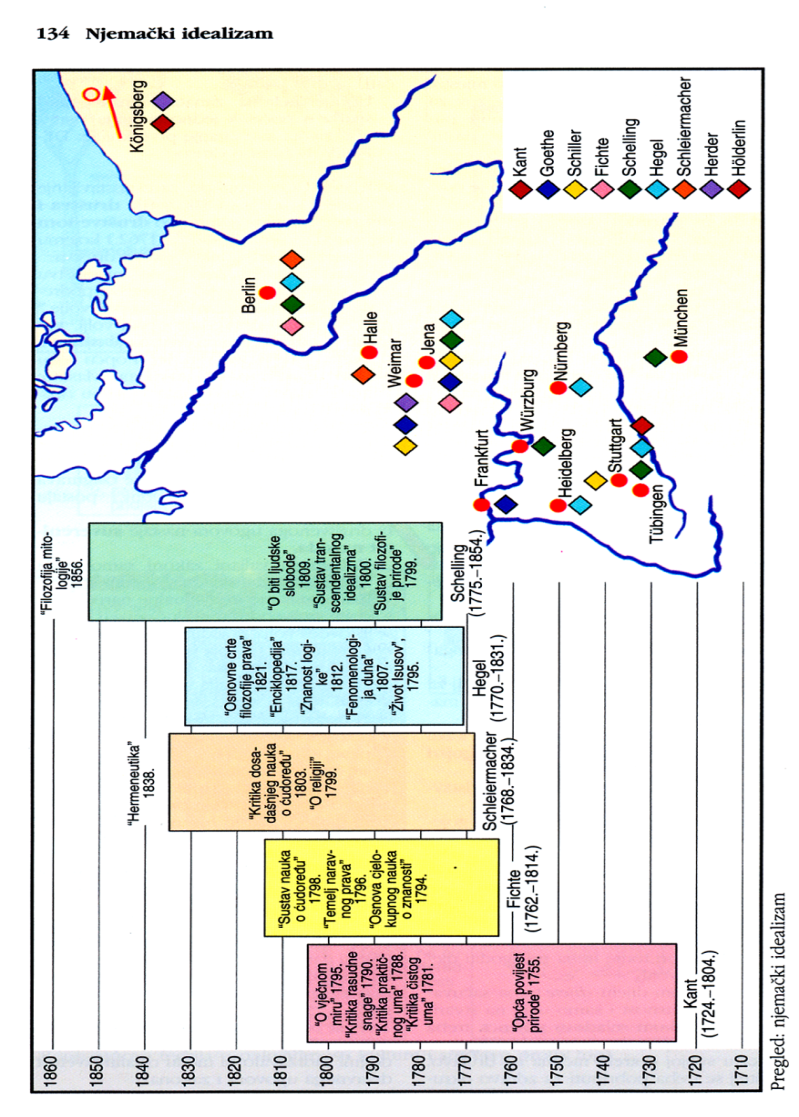 Fihteovo stvaralaštvo i zadatak filozofije
Fihteova najznačajnija djela su: ‘’Učenje o nauci’’, ’’Određenje čovjeka’’,  ‘’Osnov prirodnog prava’’ i ‘’Zatvorena trgovačka država’’.
Fihte izražava zadatak filozofiji tako što tvrdi da ona predstavlja nauku o znanju. Svest zna, u tome se sastoji njena priroda; filozofsko saznanje jeste znanje o tom znanju. (Hegel, 1983: 483)
Subjektivni idealizam
Kant je postavio zahtjev nauci i filozofiji da se znanje usmjerava prirodom samog subjekta (Kopernikanski obrt). 
Fihte slijedi taj put. Odbacio je Kantovu ‘stvar po sebi’ smatrajući da objekat nema svoju autonomiju jer njega postavlja sam subjekt (subjektivni idealizam).
Tražeći jedinstvo subjekta i objekta pronalazi ga u djelatnosti shvaćenoj kao mišljenje. Saznajemo svijet samo ukoliko se on nalazi u svijesti.
Fihte- Učenje o nauci
Fihte- Učenje o nauci
Fihte misli da je znanje proizvod svijesti, Ja. Putem analize Fihte rastavlja Ja na tri osnovna stava, iz kojih treba da se razvije cjelokupno saznanje.
Fihte-Apsolutno Ja
Apsolutno Ja
Osnov sveg saznanja leži u svrhovitoj slobodnoj djelatnosti samopostavljanja Ja.
Ja je prvi i apsolutni osnov sveg saznavanja. Apsolutno Ja je subjekt, a empirijsko Ja (tijelo i ostalo) je predmet apsolutnog Ja. 
Ja stvara misli i u tom aktu i sam se rađa. Ja potvrđuje svoje biće u mišljenu. Fihte, polazeći od Ja, nalazi da je prvi i osnovni čin u istoriji samosvijesti.
Antiteza Ne-Ja
Antiteza- Ne-Ja
U drugom činu Ja otkriva nešto što nije Ja i osjeća da je ograničen od Ne-Ja.
Područje svjesnog, Ja, je sebi identično, dok je oblast nesvjesnog  područje raznolikog.
Sinteza Ja i Ne-Ja
Fihte- sinteza Ja i Ne-Ja
Ja teži da ukine te razlike, da sve sazna.
Ja je beskonačna djelatnost slobodnog postavljanja svog predmeta.
Suštinu subjekta (čovjeka) Fihte određuje kao ‘moć produkcije’, kao proizvođenje, a ne održavanje.
Fihteovo učenje o nauci uvjerava da se cjelokupno znanje zasniva u sebi, a cjelokupna stvarnost je shvatljiva samo kao proizvod Ja. 
Predmet filozofije je sistem uma.
Dijalektika
Kretanje Ja je dijalektičko, jer se znanje razvija kao suprotstavljanje i kao sinteza. Ja samo sebi postavlja granice od Ne-Ja ali i zadatak da prevlada te granice.
Fihte smatra da dijalektika ne postoji u stvarnosti, u prirodi, već samo kao dijalektika u odnosu subjekta i objekta.
Fihteova dijalektika je subjektivne prirode kao i Kantova, ali nije privid već je prirodan i nužan način mišljenja i djelovanja čovjeka.
Osnov prirodnog prava
Fihte je u tumačenju filozofskih pitanja polazio od  misaone djelatnosti čovjeka. Praktično Ja je apsolutna sloboda ili apsolutna mogućnost. Stoga,  za Fihtea čije se učenje određuje kao filozofija slobode,  najprimjerenija je definicija njemačke filozofije kao ‘teorije francuske revolucije’.
“Osnov prirodnog prava” slijedi Fihteovo “Učenje o nauci”. Umno biće ne može postaviti samo sebe, a da si ne pripiše slobodno djelovanje.
Fihte-Osnov prirodnog prava
Osnov prirodnog prava
Ja se može ostvariti samo ako stoji u odnosu prema drugim umnim bićima. ‘’U svim slučajevima slobodno biće izvan mene moram priznati kao takvo, tj. moju slobodu  ograničiti pojmom njegove slobode.’’
Zahtjev za samoodređenjem        proizlazi iz samosvijesti
Država
Uslov  mogućnosti djelovanja u osjetnom svijetu jeste tijelo.
  Prirodno pravo svake ličnosti je pravo na slobodu i nepovredivost tijela na trajanje slobodnog djelovanja u svijetu.
 Država kao tvorevina ugovora treba svojim zakonima da bude garant  prirodnog prava.
Država
Fihteov imperativ
Čovjekovo je djelovanje da se suprotstavlja postojećem i tako potvrđuje sebe.
Osnov djelovanja je moralni nagon.
Djelovanje je određeno pojmom dužnosti.
‘’Radi uvijek prema najboljem uvjerenju o svojoj dužnost’’.
 Rad je dužnost moralne ličnosti, uslov fizičke egzistencije.
Fihte je uvjeren da se može što se hoće i da izbor filozofije zavisi od karaktera čovjeka.
Literatura
Fihte  J. G. 1976. Učenje o nauci. Beograd: Beogradski izdavačko-grafički zavod. 
Hegel G. W. F. 1983. Istorija filozofije. Beograd: Beogradski izdavačko-grafički zavod.
Windelband W.  1988. Povijest filozofije. Zagreb: Naprijed
Kunzmann P.,  F-P. Burkard F-P. i F. Wiedmann. 2001. Atlas filozofije. Zagreb: Golden marketing.
Nešković R. 1991. Filozofija i istinska zajednica. Beograd:  Savremena administracija.